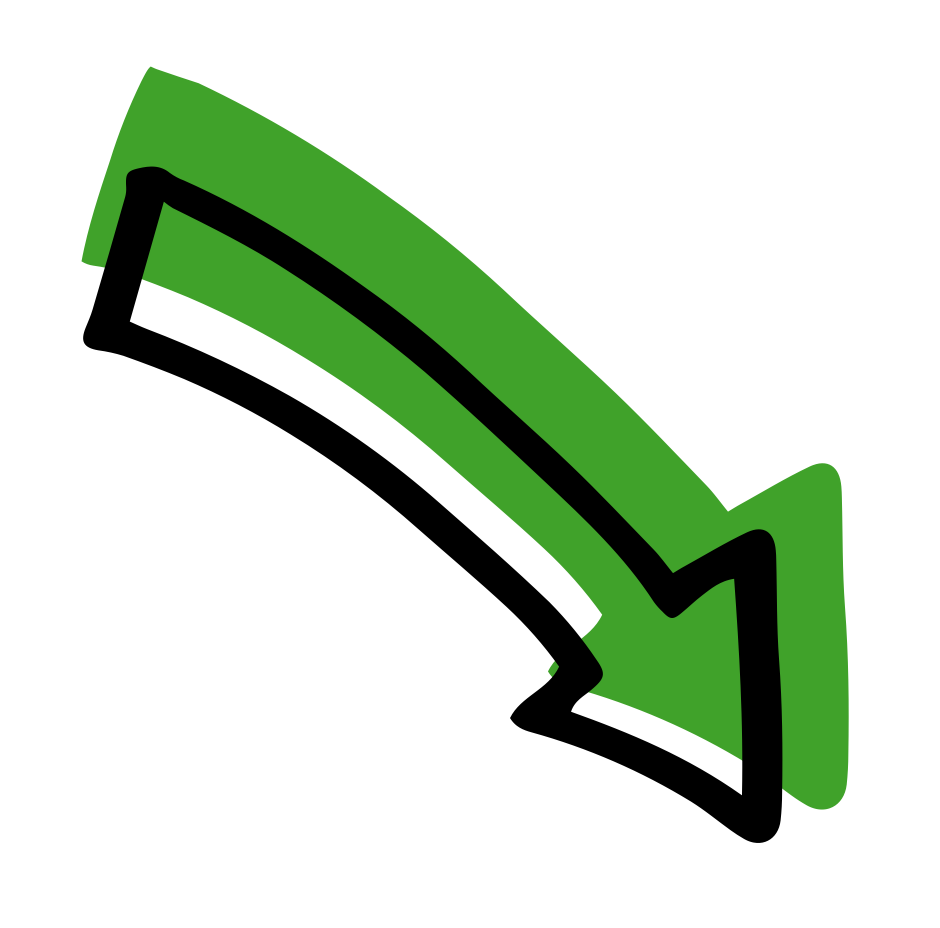 Peidio â chynhyrfu.
Caredigrwydd ac ymdopiGweithgaredd ymarfer sgiliau ymdopi
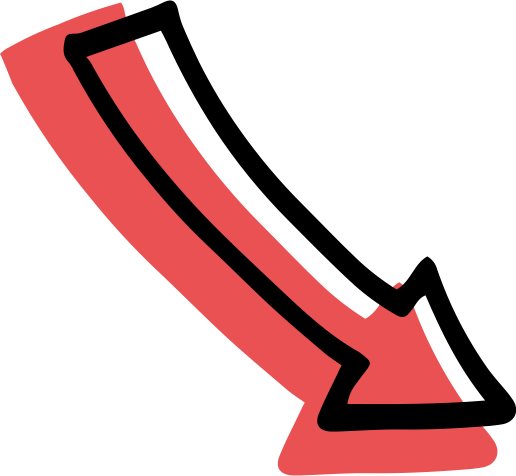 Caredigrwydd ac ymdopi
Ymarfer sgiliau ymdopi
Peidio â chynhyrfu
“Helo, fi sydd yma, Jonjo. Pan fydda i’n teimlo’n ofidus, bydda i’n defnyddio ymarfer anadlu o’r enw ‘anadlu gyda lliw’. Mae’n fy helpu i deimlo’n well, yn llai cynhyrfus ac yn barod i wneud yr hyn sydd angen. Yr hyn rwy’n ei wneud yw dychmygu lliw tawel fel glas. Wrth i mi anadlu i mewn, rwy’n dychmygu’r lliw hwnnw ac, yna, wrth i mi anadlu allan, rwy’n dychmygu lliw drwg neu negyddol, fel llwyd – rwy’n dychmygu fy hun yn anadlu'r da i mewn ac yn anadlu’r drwg allan. Mae wir yn gwneud i mi ymdawelu a theimlo’n barod. Peidiwch â chynhyrfu!”

Cliciwch ar y llun o Jonjo i chwarae’r ffilm o’r dudalen sgiliau ymdopi.
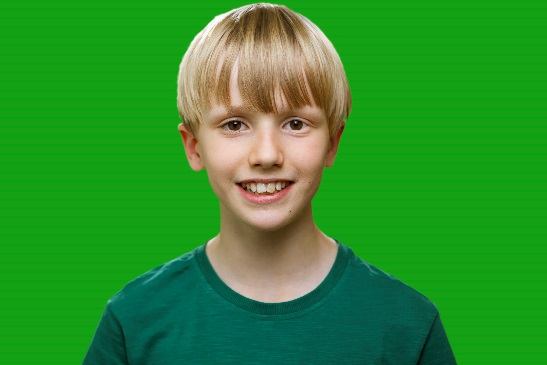